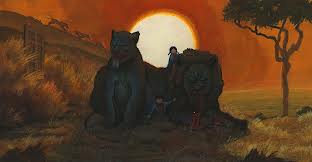 Figurative Language in “The Veldt”
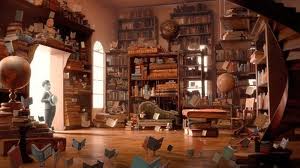 His  wife  paused in the middle of the kitchen and  watched the stove busy humming to itself, making supper for four. 

This house which clothed and fed and rocked them to sleep and played and sang  and was good to  them
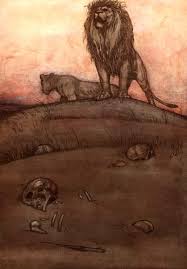 The nursery was  silent. It was  empty  as a jungle  glade at  hot high noon. 

The hot straw smell of lion grass, the cool green smell of the hidden  water  hole, the great rusty smell of animals, the  smell of dust like a red paprika in the  hot air.
……the papery rustling of vultures. A shadow  passed through the sky.

And here were the lions now, fifteen  feet away, so real, so feverishly and startlingly real that you could feel the prickling fur on your hand, and your  mouth was stuffed  with the dusty upholstery  smell  of  their  heated pelts,
….and  the  yellow  of  them  was in your  eyes like the yellow  of  an exquisite French  tapestry 
The house is wife and mother now, and nursemaid. 
But now, is yellow hot Africa, this bake oven with  murder in the heat.
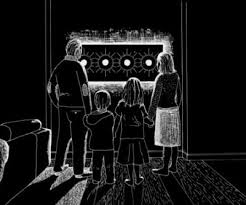 It  was  all right to exercise one's mind with gymnastic fantasies 
The only flaw to the illusion was the open door  through which  he could see his wife, far down the dark  hall, like  a framed picture, eating her dinner abstractedly
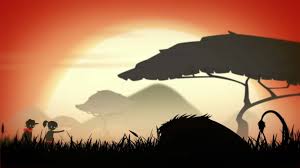 I demand Aladdin!" he said.      Nothing happened. The lions mumbled in their baked pelts. 
Wendy and Peter  were coming  in the front  door, cheeks like  peppermint candy, eyes like bright blue agate marbles, 
..a smell of ozone on their jumpers from their trip in the helicopter
Wendy,  come  back here!"  said George Hadley,  but she was gone.  The house lights followed her like a  flock of fireflies 
They  went off to the  air  closet, where a wind sucked them like brown leaves up the flue to their slumber rooms.
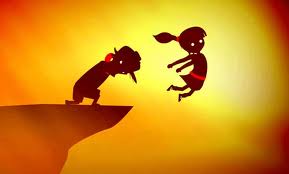 "Who was it  that said,  'Children are  carpets,  they should be  stepped on occasionally'? 
This room is their mother and  father, far more important in their lives than their  real parents 
"I don't imagine the room will like being turned off," said the father.      "Nothing ever likes to die - even a room."      "I wonder if it hates me for wanting to switch it off?"
"Paranoia  is thick around  here  today,"  said David McClean. "You can follow it like a spoor.” 
We've been contemplating  our mechanical, electronic navels for too long. 
The house was full of dead bodies, it seemed. It felt like a mechanical cemetery. So silent
"I wish you were dead!"      "We were, for  a  long while. Now  we're going to really  start living. Instead of being handled and massaged, we're going to live." 
 Lord, how did we ever get in this house? What prompted us to buy a nightmare?"
A shadow flickered over Mr. McClean's hot face. Many shadows flickered. The vultures were dropping down the blazing sky
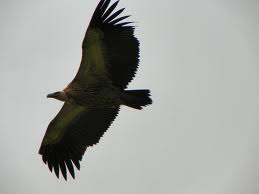